Addressing Staff Turnover&Hiring and Retaining Good Employees
Terri Porter Holmes
Assistant Community Development Director
City of Durham
Durham, NC
Staff Turnover“Staff turnover is inevitable in today’s current work environment.”
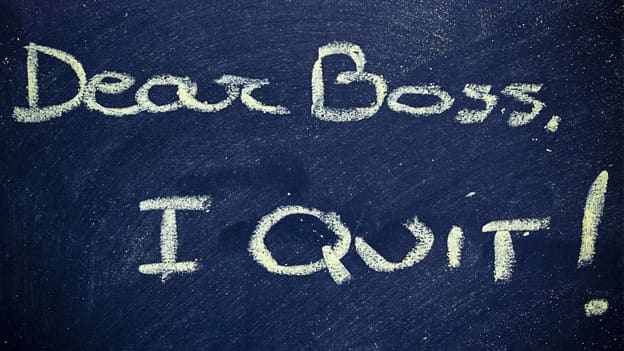 Retirements
Seasoned Employees Retiring.

New Generation of Employees 
3 to 5 years tenure on the job.
Benefits of on-the-job training to move on.

Work Overload and Burnout
Too few employees against increasing priorities.
Lack of training from seasoned employees.
Hiring Good Employees“Is there a skillset to hiring good employees?”
Focus on Qualified Candidates with Transferrable Skills.
Treating Candidates as Customers.
Create Detailed Job Descriptions.
Prepare Well Structured Interviews.
Prioritize Diversity, Equity, and Inclusion Practices.
Choose the Best Social Media Platforms to attract Candidates.
Understanding Your Organization’s Culture to Determine the Best Fit.
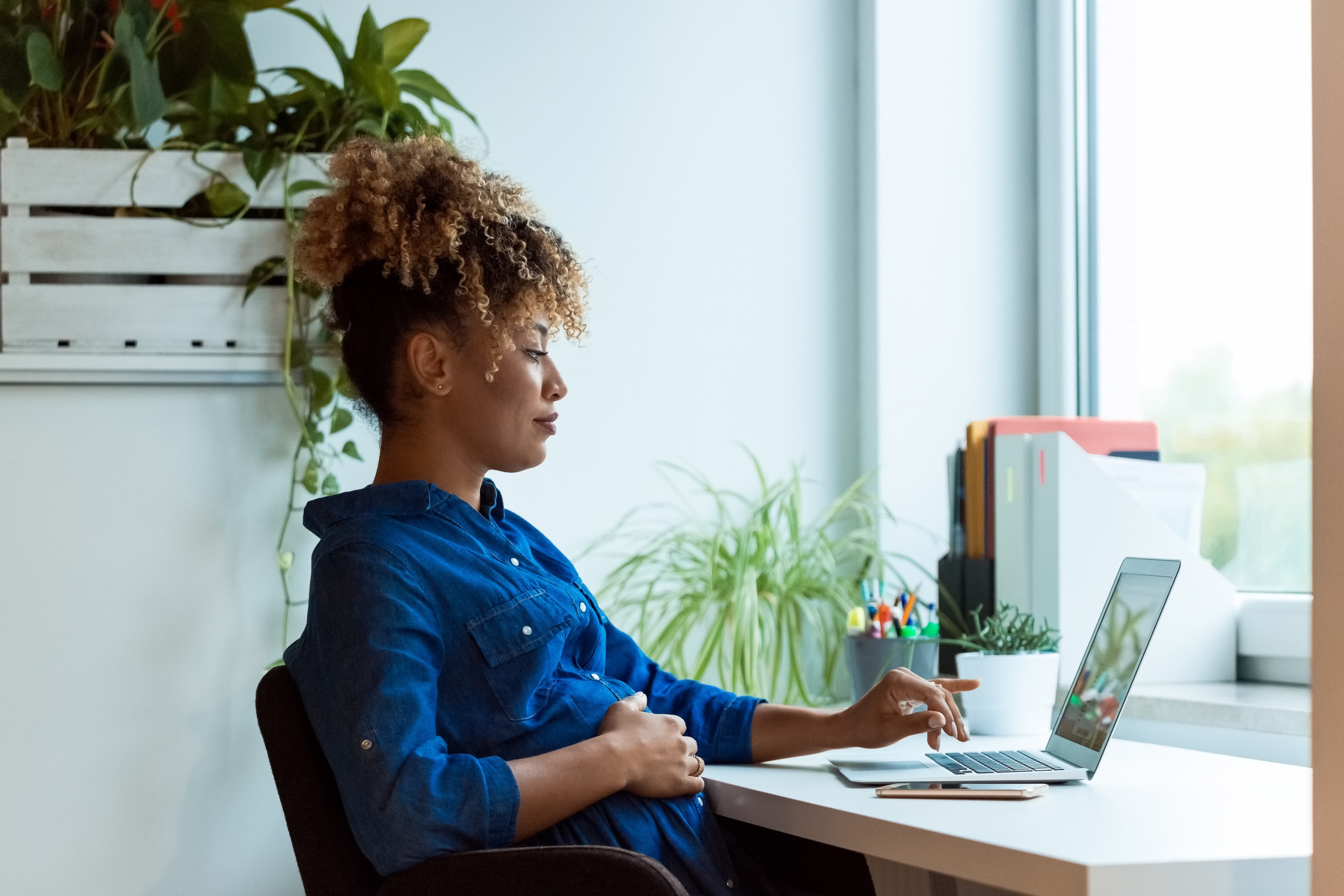 Retaining Good Employees“Employees don’t leave organizations; They leave Managers.”
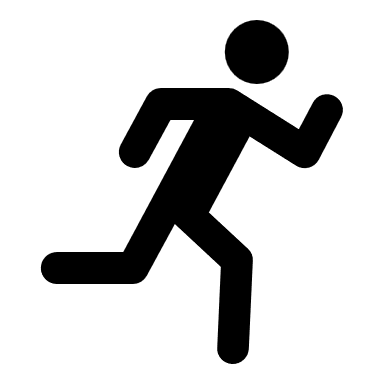 Create a Positive and Supporting Culture.
Keep staff in Informed, Engaged, and Involved in decision-making.
Promote and Encourage a Healthy Work-life Balance.
Regularly Recognize and Reward Staff for their Work.
Offer Flexible/Hybird/Remote Work Schedules.
Development and Cross Training with Staff
Keep Employees Engaged and Valued
Share the Workload Between Staff.
Address and Resolve Issues before they become Problems.
QUESTIONS